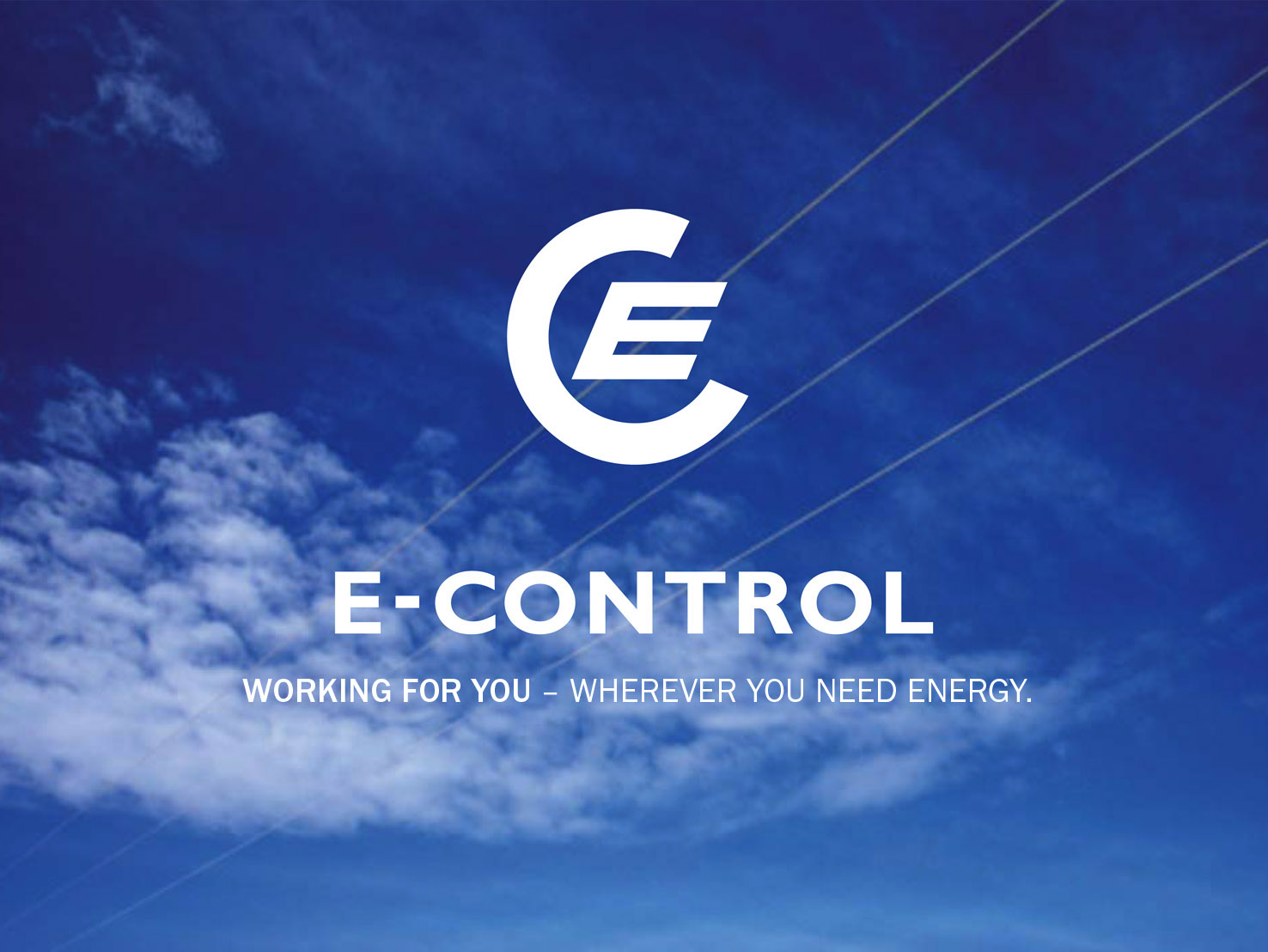 1
Market integration in the CEE countries
Czech – Austrian trading region


GRI SEE  
08 July 2016, Budapest
[Speaker Notes: RO-HU-AT - a pilot project for incremental capacity

How to develop functioning markets?
Infrastructure needs and initiatives for Europe
RO-HU-AT - a key project for Central and South-East Europe]
Market integration
CZ - AT market integration
First integration idea in the 
CEE countries in 2011- 
CEETR Project
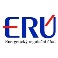 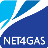 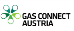 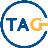 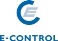 3
Czech-Austrian market integration
Joint working group between the involved NRAs (ERÚ and E-Control) and the TSOs (Net4Gas, GCA and TAG) established in 2014

Various market integration models have been analyzed

Market connection via new IP Reintal
Trading Zone with separate VTPs
Trading Zone with common VTP
Trading Region
4
Czech-Austrian market integration
Objective: close integration of Czech and Austrian gas markets
Market surveyin Q2 2015indicatedpreference formarket integrationas compared to aclassical marketconnection (i.e. new IP)
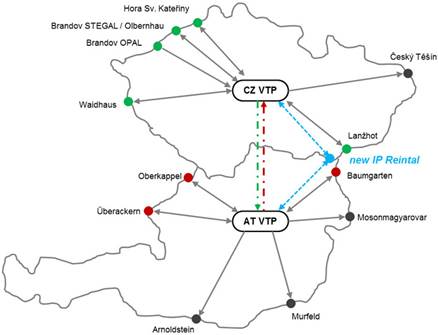 5
Envisaged model
Lanžhot
Baumgarten
Český Těšín
Mosonmagyarovar
Czech Republic
Republic of Austria
Hať IP (STORK II)
South Stream IP
Ind. Production
Ind. Production
Murfeld
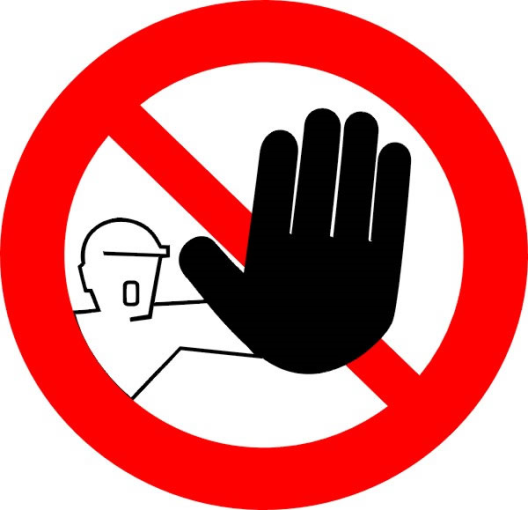 Brandov (STEGAL)
Olbernhau/HSK
Common VTP
Arnoldstein
Brandov (OPAL)
Balancing
N4G
GCA
Gas Exchange
PXE (futures) / OTE (SPOT)
CEGH (both)
Überackern
Waidhaus
Oberkappel
AT-CZ Trading Region
TSOs level
DSOs level
VBPCZ
Balancing
OTE
VBPAT
Balancing
AGCS
End-user Zone CZ
End-user Zone AT
6
What to do?
TRU
Insufficient interconnection capacity does not allow for a market integration ?
7
What to do?
Trading region upgrade (TRU)
  solution to better connect CZ and AT markets
TRU
8
Trading Region Upgrade (TRU)
9
Trading region upgrade
VTP CZ
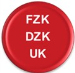 VTP AT
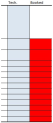 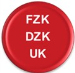 10
Trading region upgrade
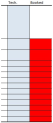 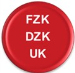 VTP CZ
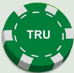 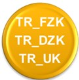 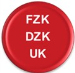 VTP AT
11
Trading region upgrade
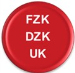 VTP CZ
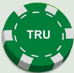 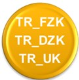 VTP AT
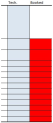 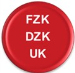 12
Spread AT-CZ and capacity costs on yearly basis
13
Source: Wagner Elbling & Comp.
Spread AT-CZ and capacity costs on day-ahead basis
14
Source: Wagner Elbling & Comp.
Consultation revealed interest
Consultation on TRU took place in April 2016





Consultation showed general support but triggered several questions
Next steps
Answering questions raised (July 2016)
Stakeholder event after the summer
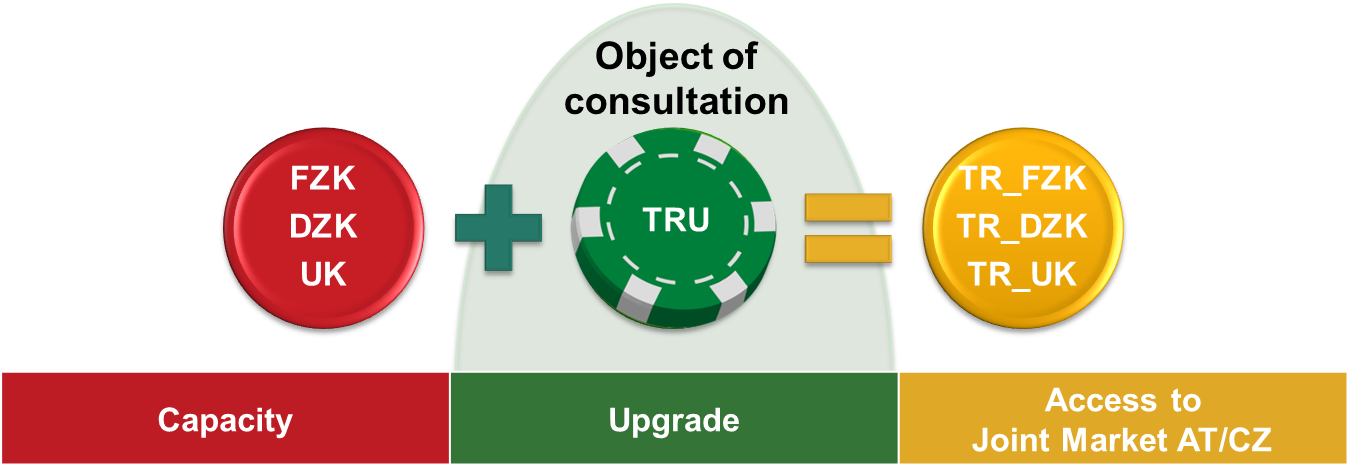 15
…answers to questions
16
…answers to questions
17
…answers to questions
18
…answers to questions
19
…answers to questions
20
…answers to questions
21
…answers to questions
22
…answers to questions
23
Conclusion
TRU consultation revealed interest
2016 Q3 aswers to FAQ
2016 Q4 stakeholders event
2017  TRU will be offered (?)
Implementation steps to follow
Contact
Alessandro Ischia
	+ 43 1 24 7 24 810
	alessandro.ischia@e-control.at 
	www.e-control.at
25
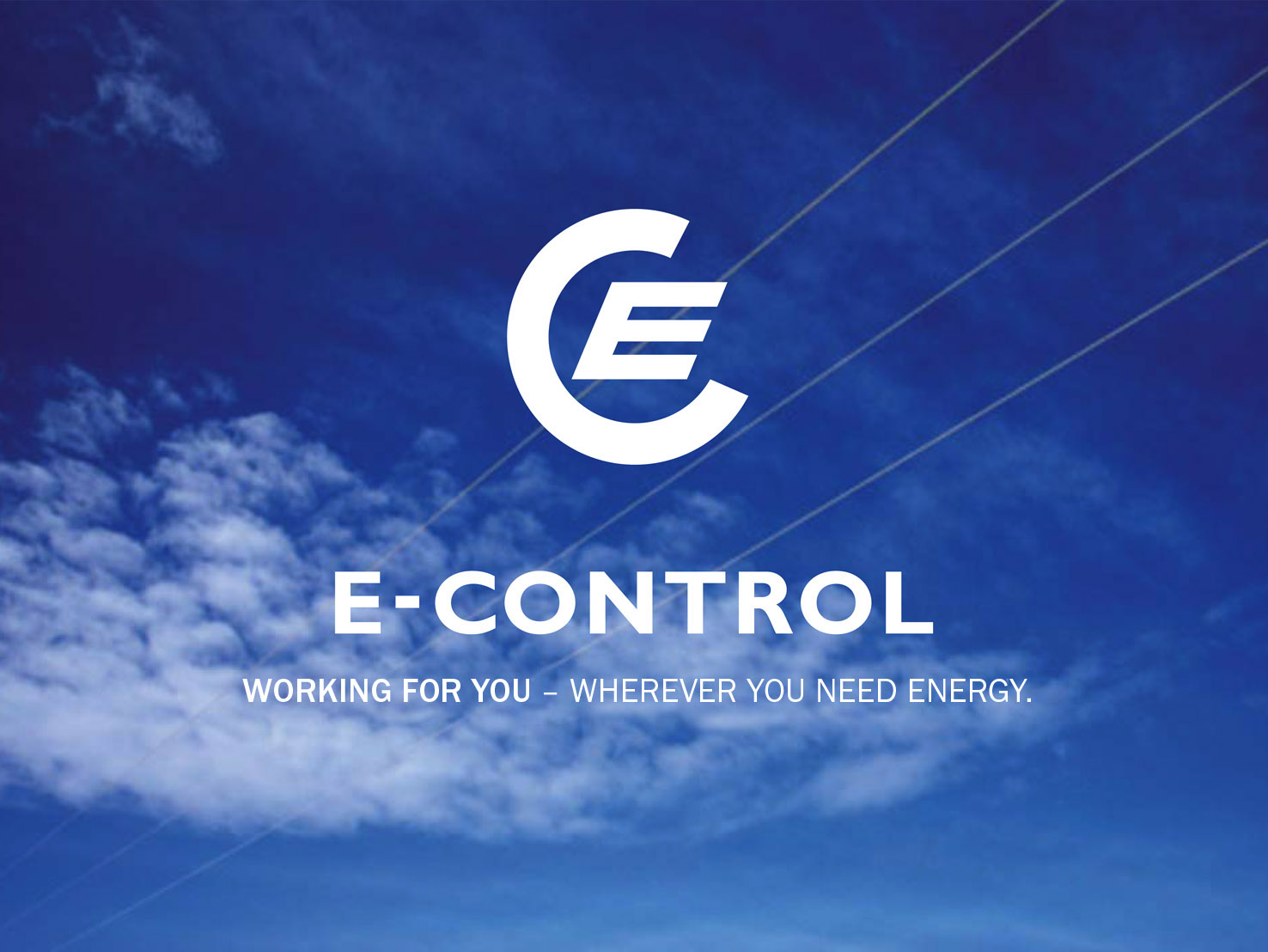 26